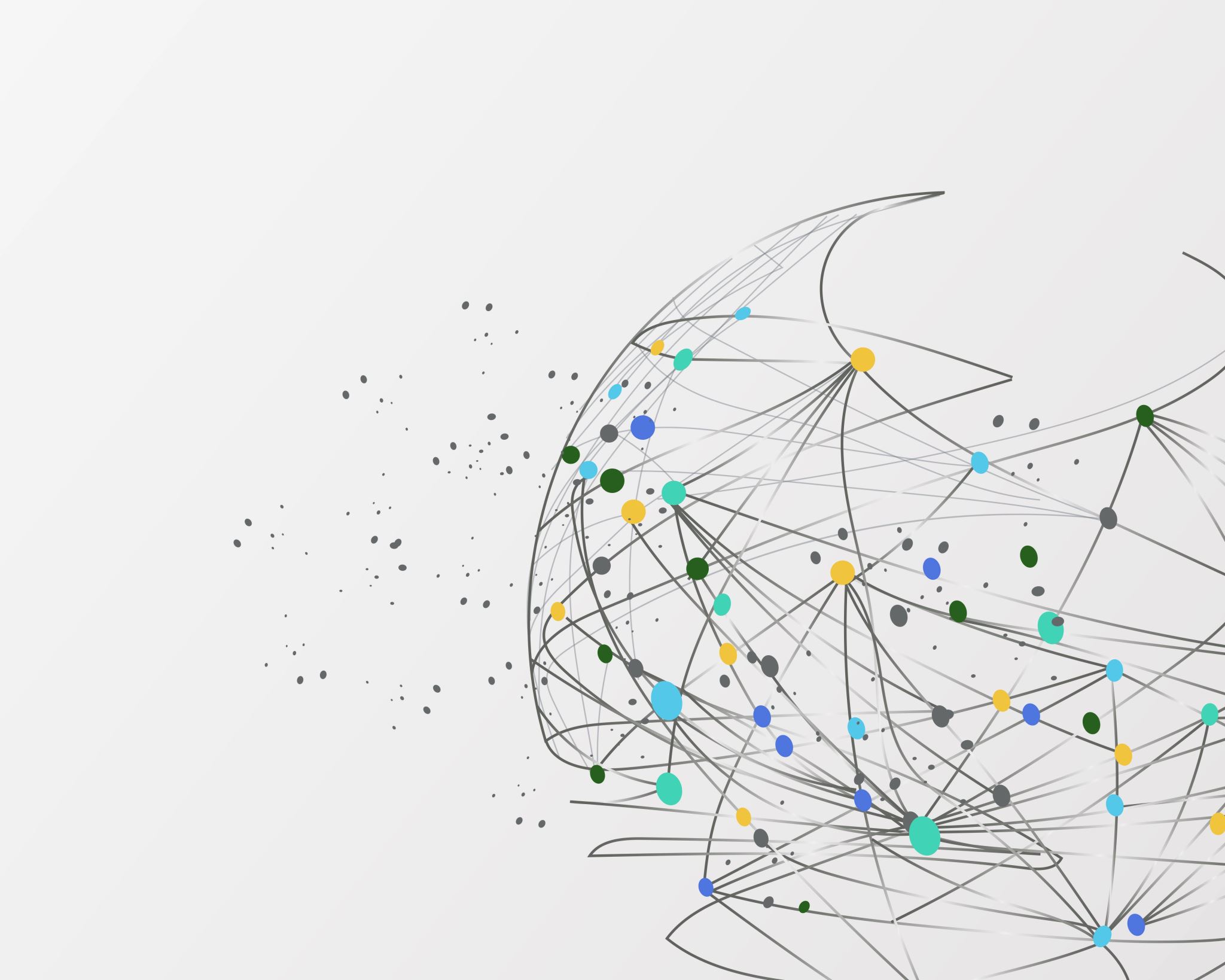 Forever Chemical Update
Paul Calamita
AquaLaw
Forever Chemical Overview
US EPA’s Drinking Water Maximum Contaminant Levels for PFAS
NC PFAS Surface and Ground Water Standards Development
PFAS litigation v. PFAS manufacturers & Settlements to Date
PFAS litigation v. Upstream Sources
Recommended Steps for Localities
Q&A
Agenda
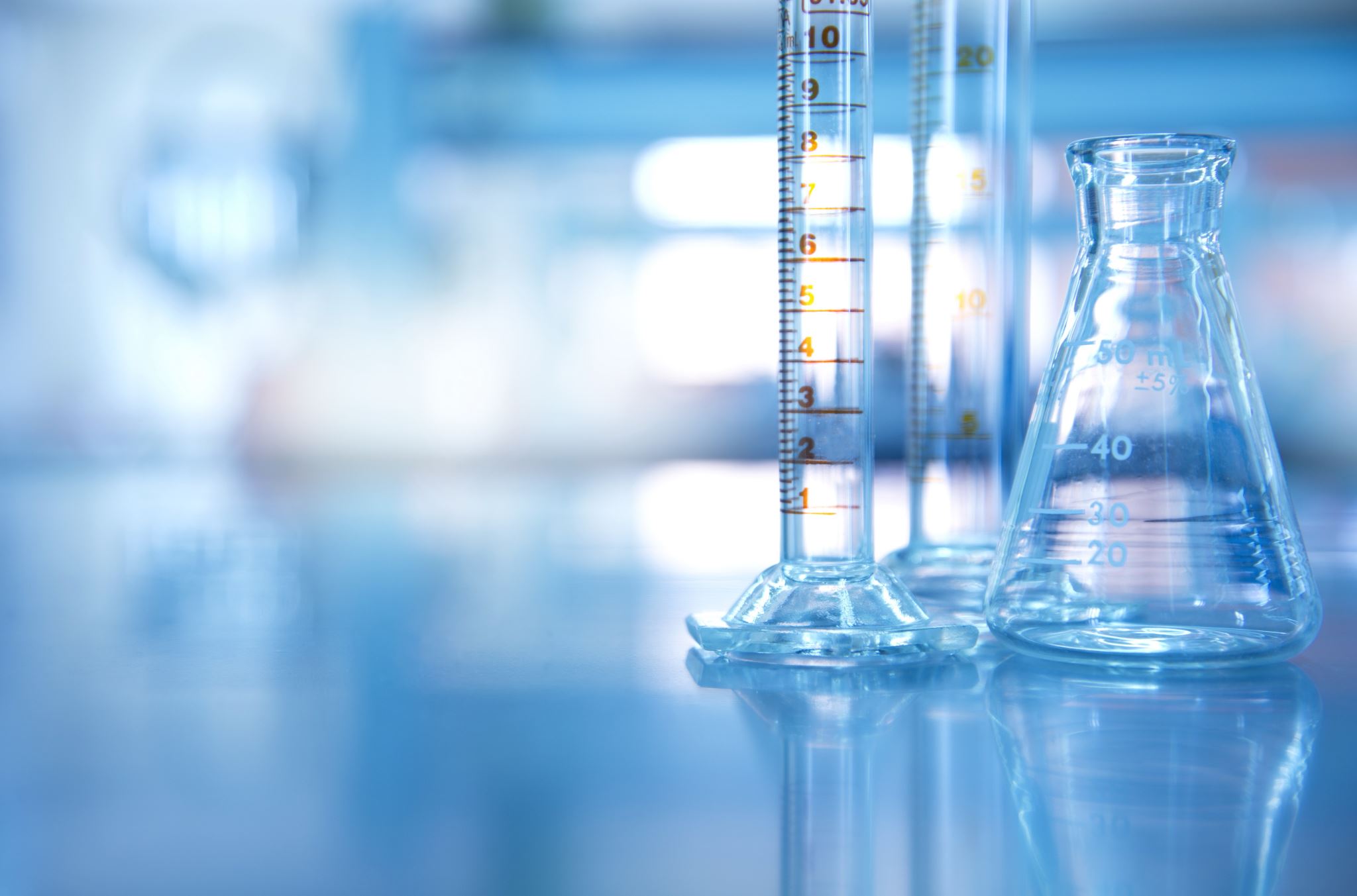 Forever Chemical Overview
Family of thousands of chemicals found in most household products
All of us have PFAS chemicals in our bodies
US EPA is regulating PFAS chemicals
PFAS manufacturers are phasing out PFAS use
Manufacturers have been sued and are settling
←
4
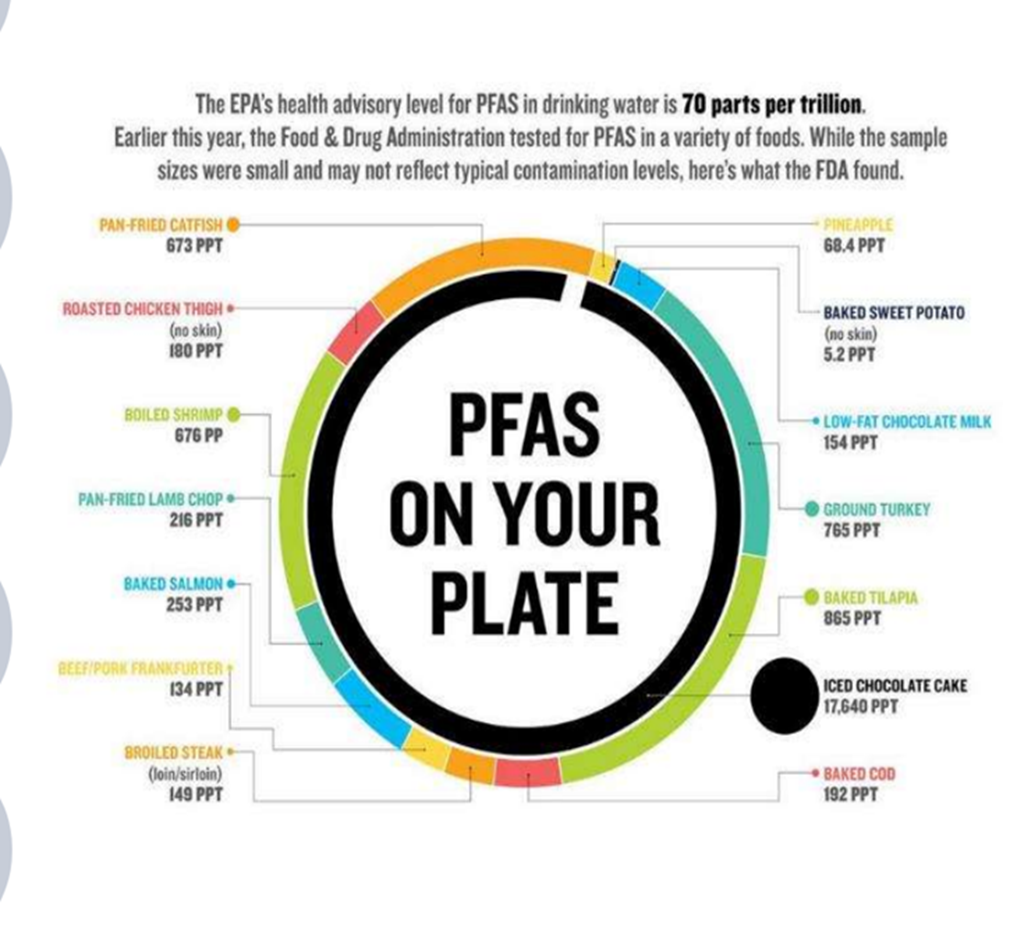 /
6
All about the “__________proof”
American Blood Serum PFOS/PFOA Levels
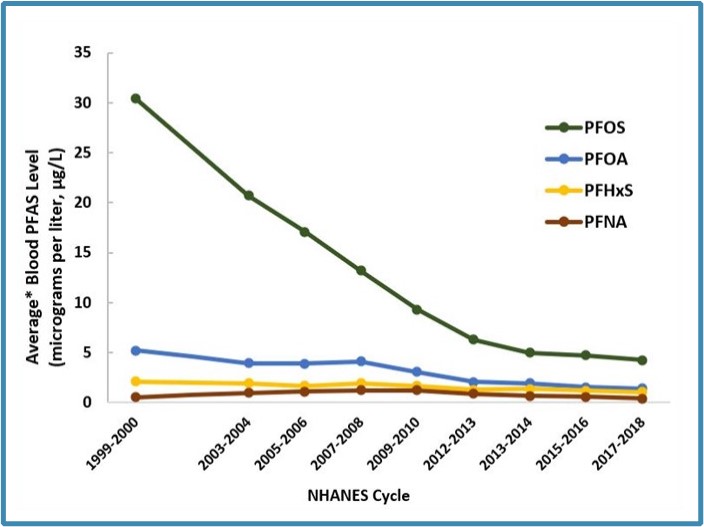 8
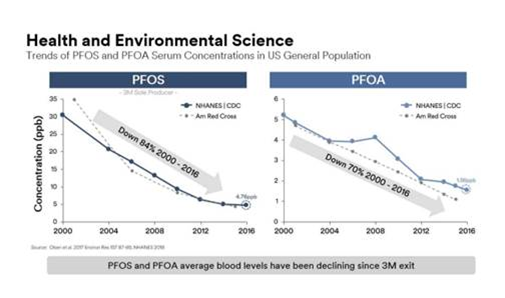 9
Manufacturers Are Abandoning PFAS
3M phaseout of PFAS chemicals by end of 2025

Other companies no longer accepting product formulas requiring PFAS chemicals
Military/medical remain tough to change
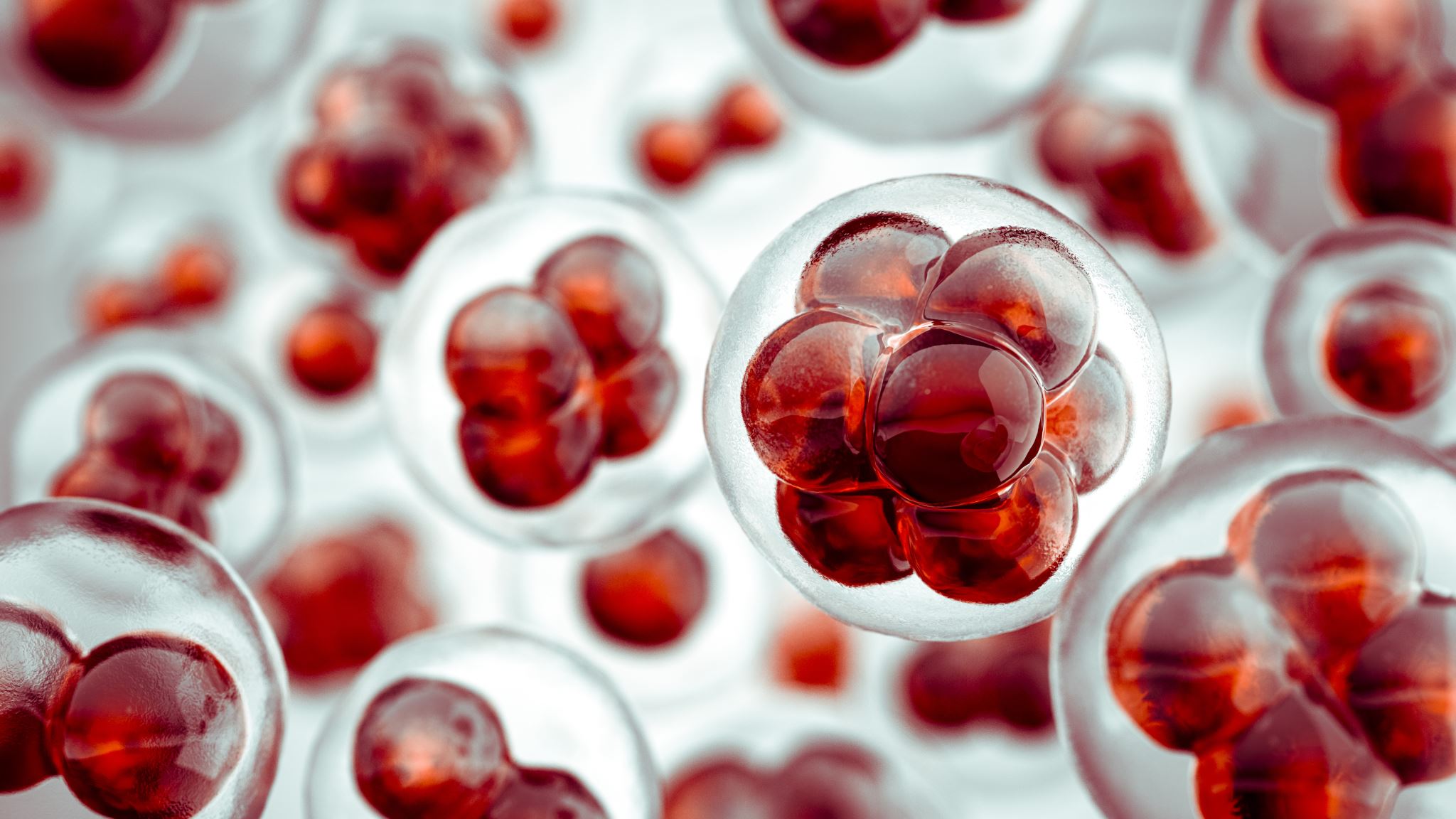 90 Percent PFOS/PFOA Reduction in American Blood Levels
What is missing?

Health Clusters?

How about reduced health impacts?

Will the final bit of reduction magically bring the health benefits?
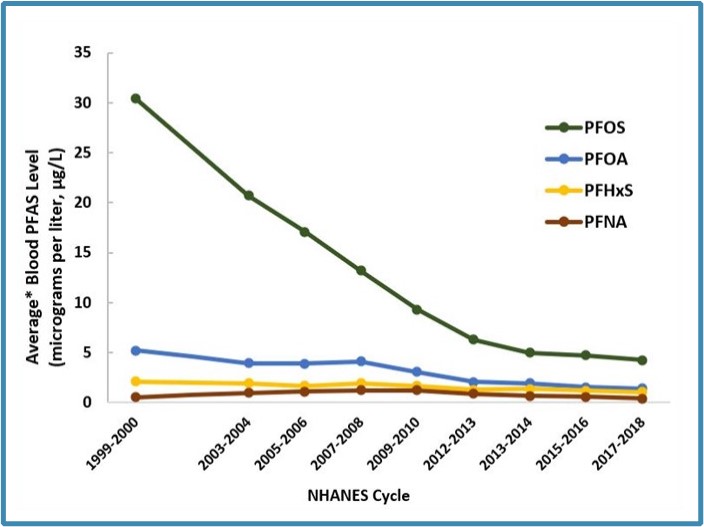 American Blood Serum PFOS/PFOA Levels
12
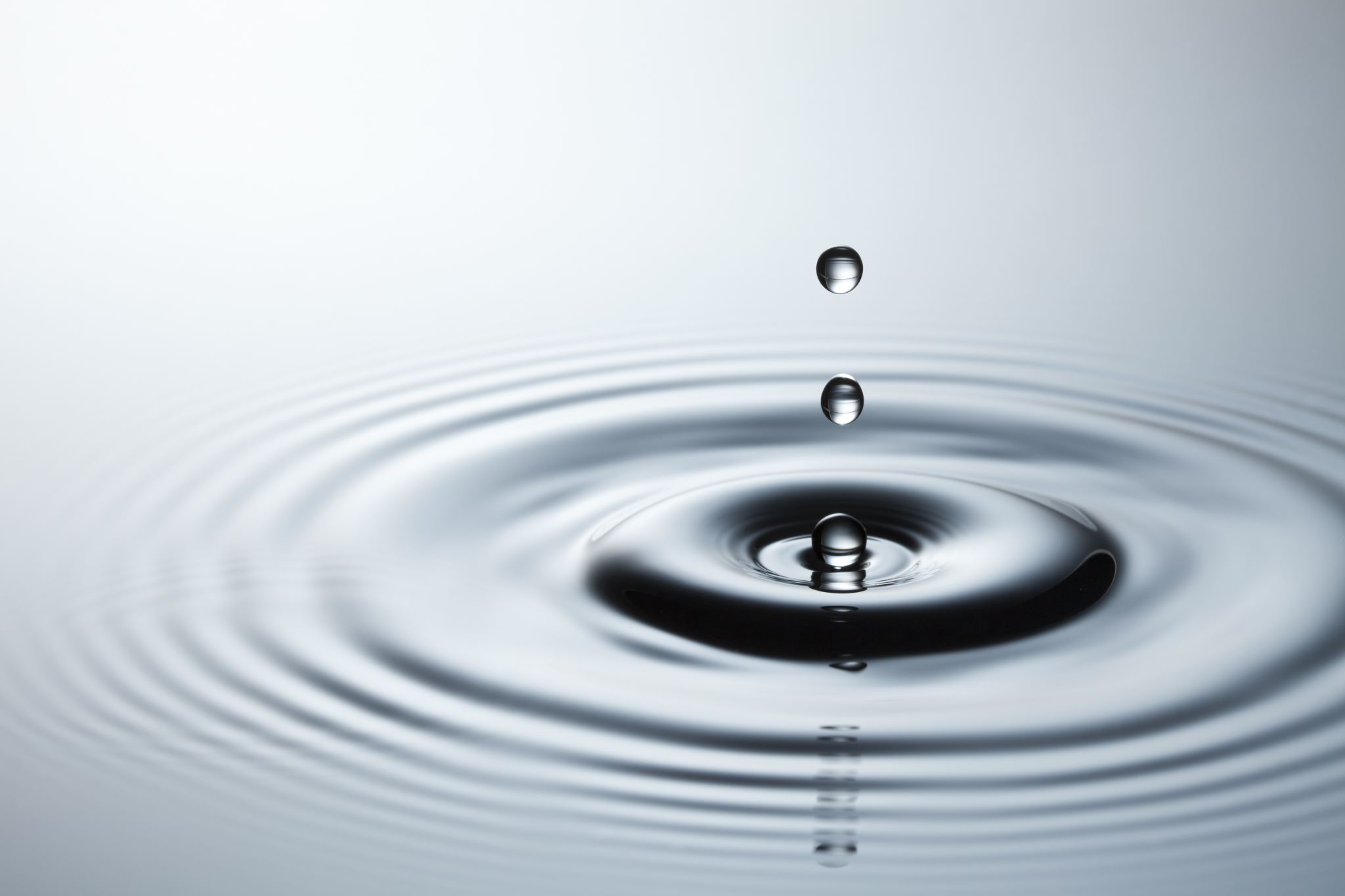 EPA MCLs for PFAS
Drinking Water Maximum Contaminant Levels
EPA’s MCLs
5-year compliance schedule (April 2029)
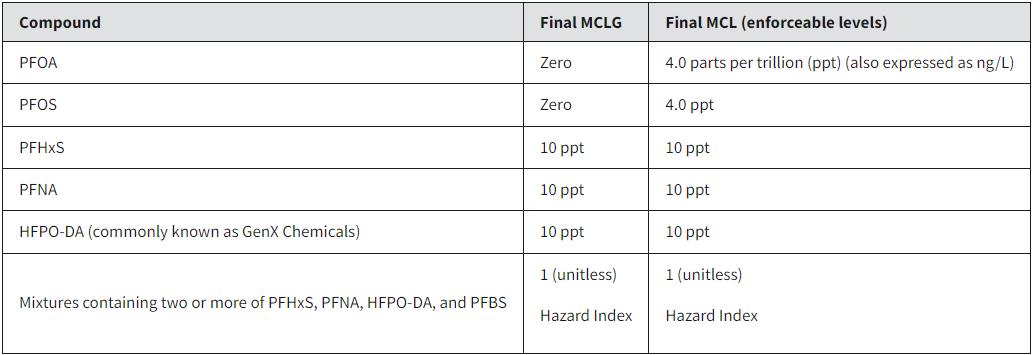 14
Impact Nationwide
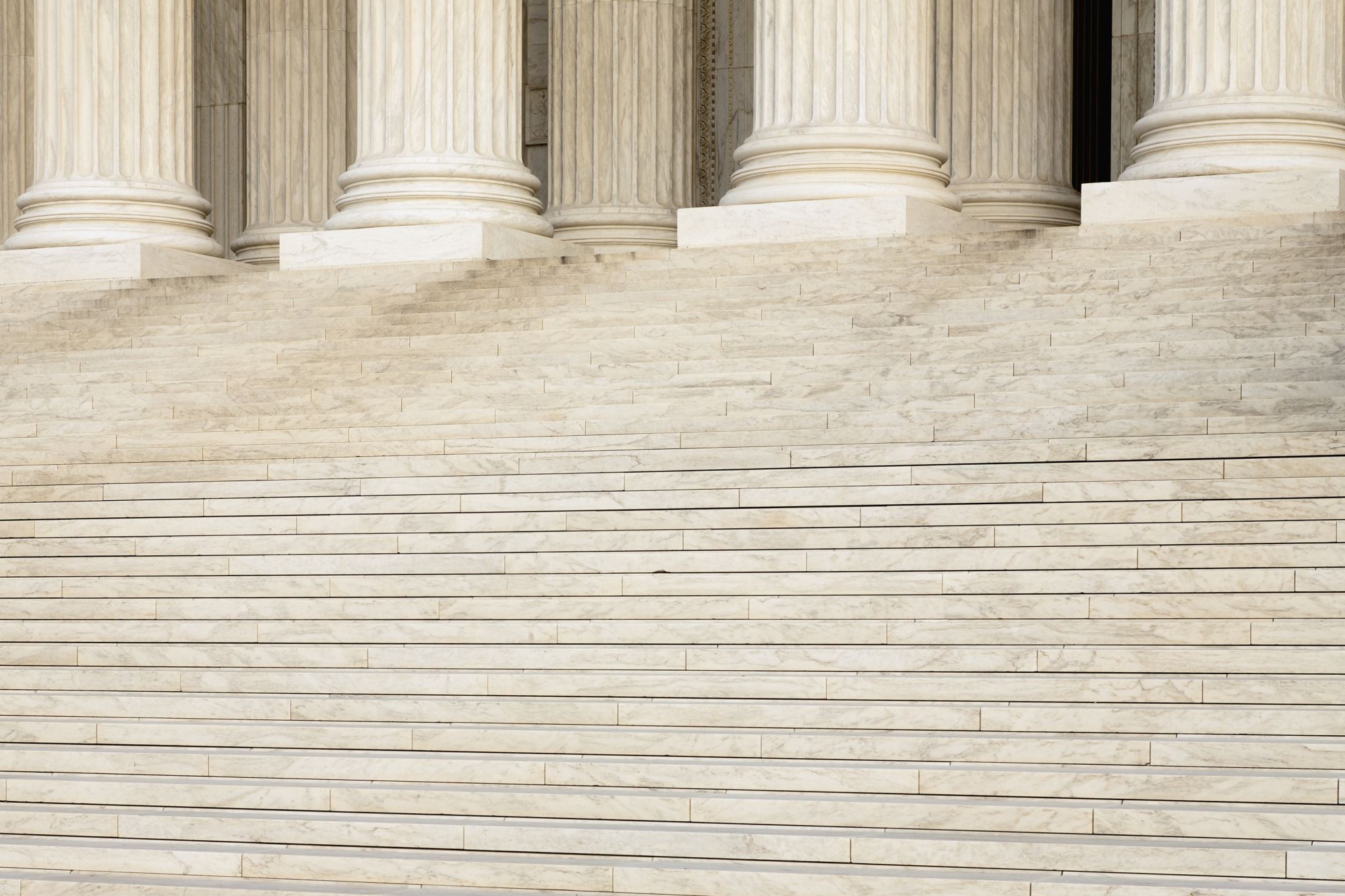 Appeals Pending
AWWA/AMWA
Rarely appeal
American Chemistry Society/Nat’l Society of Manufacturers
Chemours
Implications of the MCLs for North Carolina
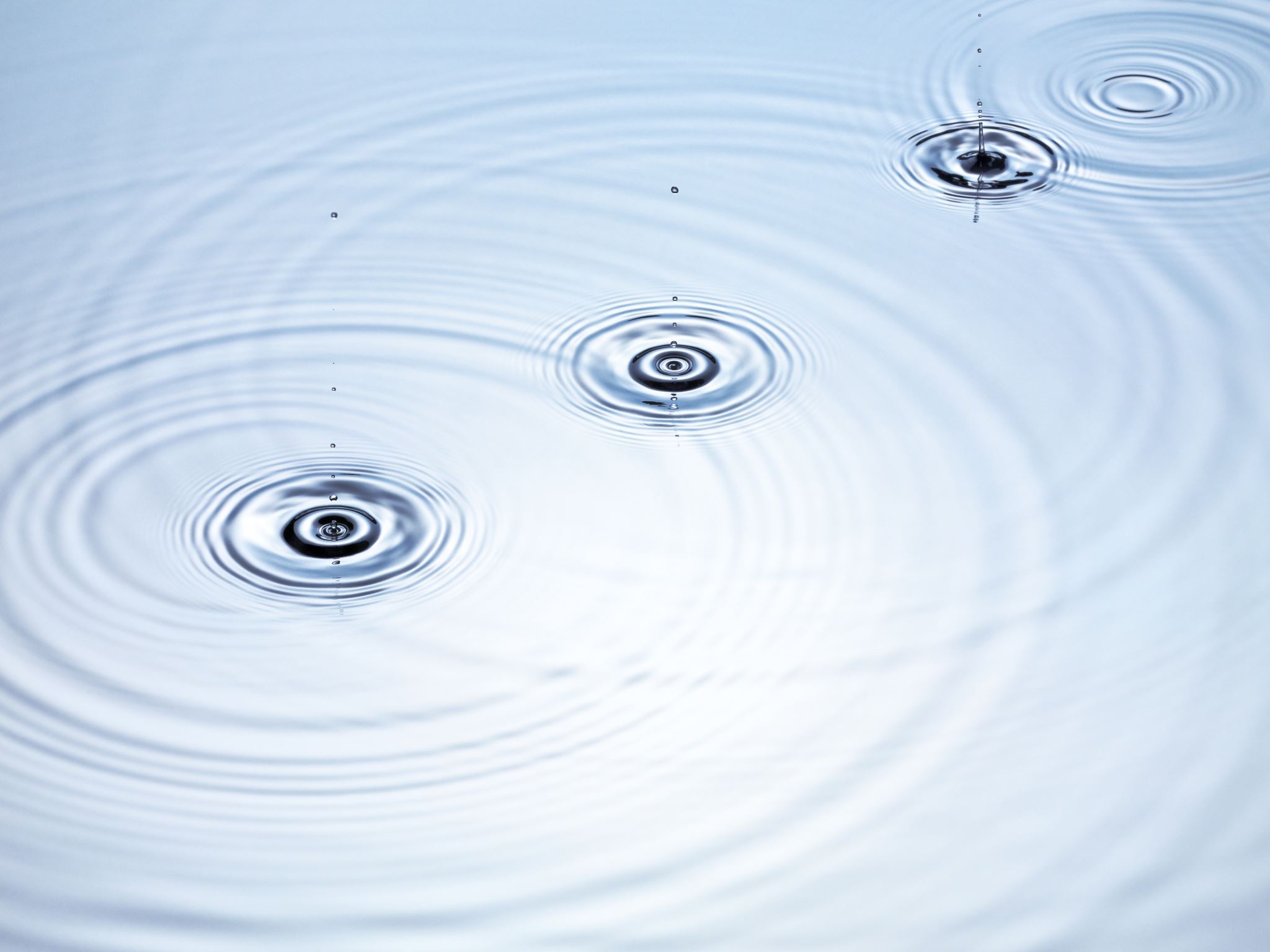 NC DRAFT State Surface and Ground Water PFAS Criteria
DEQ pushing PFAS Surface & Ground Water Criteria 
Would be THE most stringent surface water PFAS criteria in U.S. 

PFOA
0.01 ppt (non-water supply)
0.001 ppt (water supply)
PFOS 
0.06 ppt
18
State Surface Water PFAS Criteria
Effluent limits using a two-tiered approach:

Tier 1: Combined PFOA + PFOS > 20 ppt – you get effluent limits 

Tier 2: Combined PFOA + PFOS < 20 ppt – effluent limits deferred
19
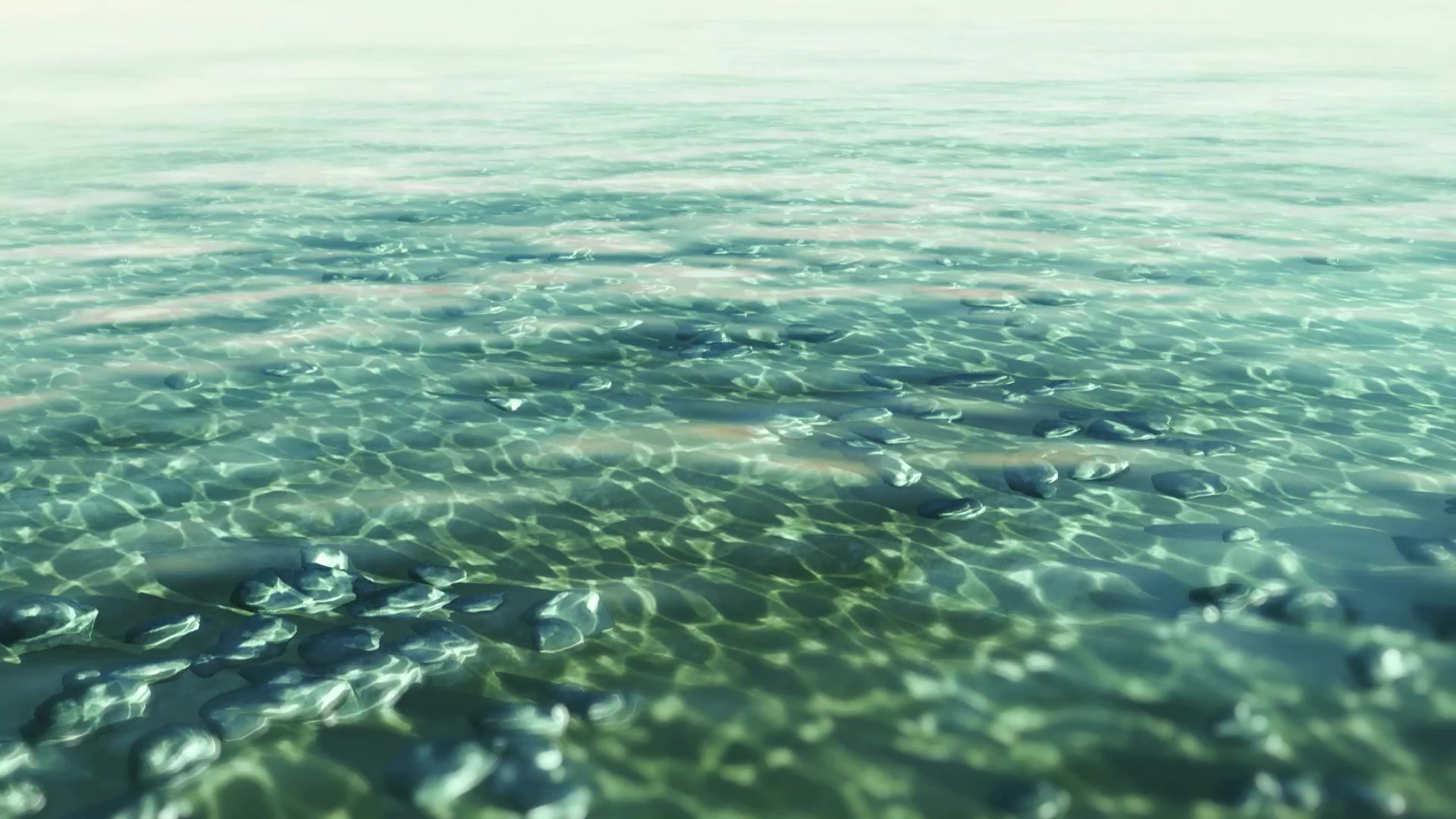 Consequences of State Surface  Water Criteria
Impaired waters statewide?
Implications for:
Existing dischargers
Expanding dischargers
New dischargers
20
Consequences (Con’t)
Could end land application of biosolids

Biosolids have ppb levels of PFAS

Proposed instream criteria are ppt
21
EMC Trying to Slow DEQ’s Roll….
EMC skeptical of the DEQ’s proposed criteria

Water Quality Committee deferred request to September 
Need more time to review Regulatory Impact Analysis

Groundwater Committee also deferred request to September
But will consider PFOA, PFOS, & GenX (HFPO-DA) during that meeting
22
Alternative Approach: PFAS Minimization
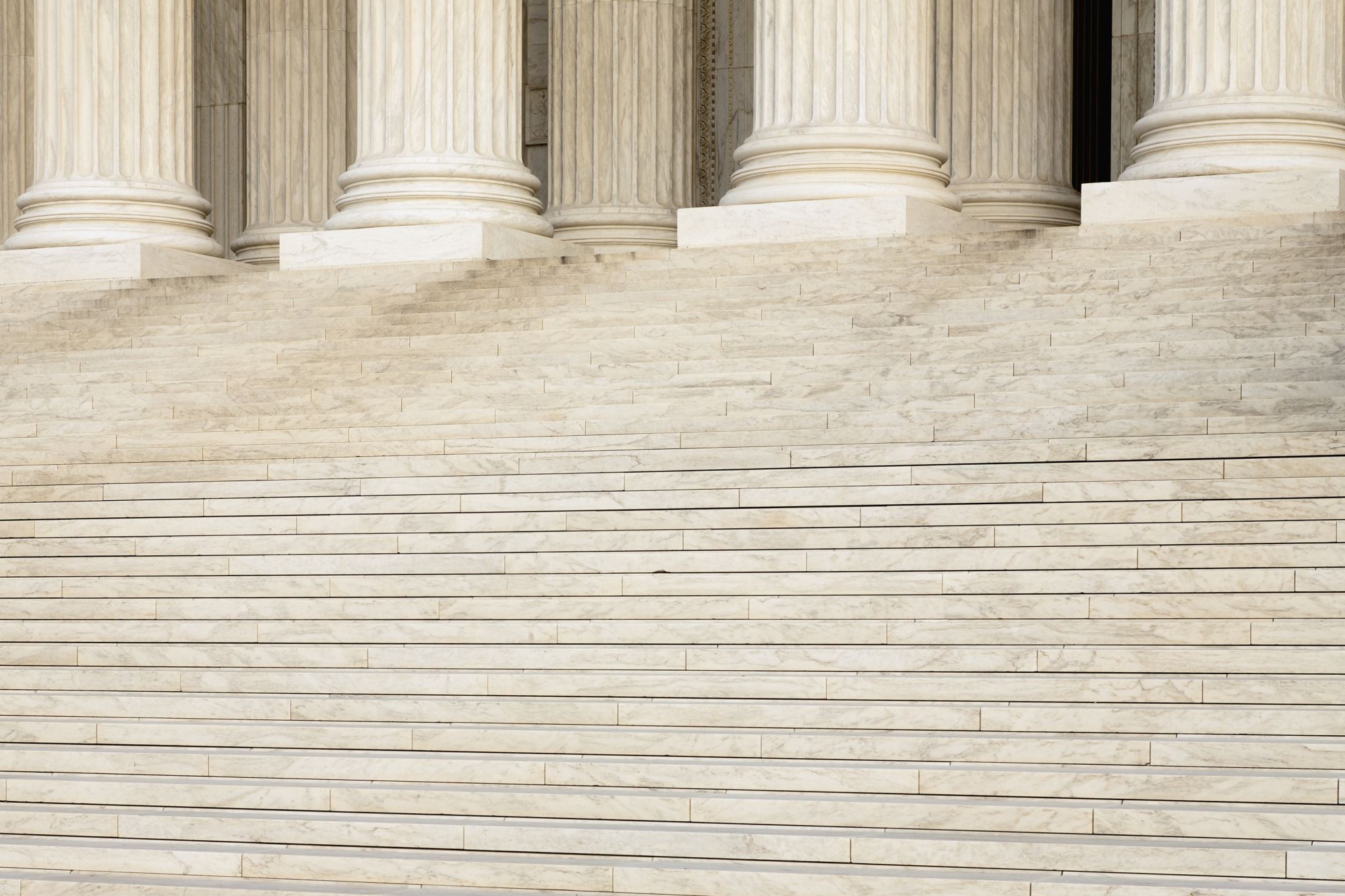 PFAS litigation v. PFAS manufacturers & Settlements to Date
Litigation v. PFAS manufacturers
Alleges that manufacturers knew of harm presented by chemicals and buried it

 Settlements to Date
3M (approx. $10-12B)
Dupont/Chemours/Corteva ($1.2B)
Tyco ($750M)
BASF ($316M)
More to come
Settlements require release of companies for drinking water and some additional claims

Many NC communities have opted out and will wait their turn for litigation schedules against the defendants
3M stock up >50% over the past year

Important to try to identify upstream sources and manufacturers of the chemicals found in your drinking water
PFAS litigation v. PFAS manufacturers & Settlements to Date
PFAS Litigation v. Upstream Sources
What Your Community Should Do
Thank you for your service!